Map of africa
Using colored pencils and page 777 in your textbook 

Color code map of Africa on page 47

Be sure to create a key
Review Questions
What were the four causes of Imperialism? 
Nationalism, social Darwinism, Military reasons, economic reasons
What caused the scramble for Africa? 
King Leopold II annexing Belgian Congo
What was the result of the Berlin Conference?
European Countries divided Africa amongst themselves, no concern for Africans
Identify one way the Europeans were able to prevent African revolts
Diseases, play on ethnic rivalries, boundaries, better weapons
Agenda
Bellringer
Review Questions
Notes: Imperialism in China
Exit Ticket

**Quiz Tomorrow*
Review Questions
What was the Sadler report? 
Parliamentary hearings on labor violations, child labor
What legislation was passed as a result of the Sadler report? 
Factory Act 1833
What was the scramble for Africa? 
Industrialized countries all fighting over imperializing Africa
What was the result of the Berlin Conference? 
Europeans countries divided Africa amongst themselves
What is social Darwinism? 
Idea that helping “less fortunate, uncivilized” peoples become “civilized” was a duty of European countries
Objectives
Students will identify the causes and effects of the opium war and the Taiping/Boxer rebellions by writing a paragraph
Imperialism in China
China
China
Historical Circumstance
China was Isolationist – they did not care to interact with the rest of the world

Why? 
Ethnocentric due to geography 

There was a high demand for Chinese goods in Europe, but a low demand for European goods in China
Motivation
Europeans wanted to establish more markets in China to sell goods, but Chinese didn’t want it

Chinese had based their economic system on silver, British economic system based on gold

How can trade be accomplished when there are two different currency standards and one side doesn’t want anything?
Solution
Get the Chinese people hooked on opium

“Get em high and get their money”

Chinese government not thrilled that Europeans were getting their people addicted to Opium
Opium
Derived from the poppy plant

Currently is chemically processed to produce heroin

Highly addictive
Opium
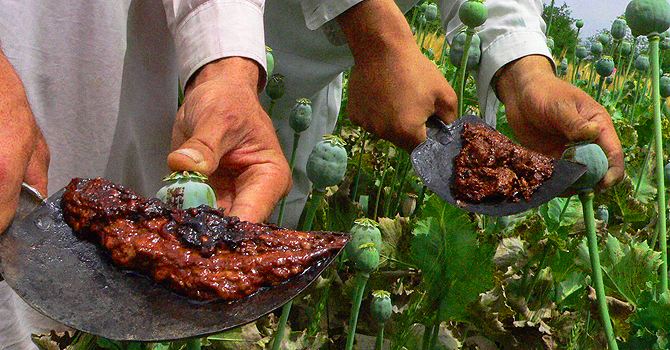 Opium
The British basically gave opium to the people of China 

After they were addicted they jacked the price

Estimated 12 million Chinese addicted

Productivity dropped, government angry, wanted the British gone
Qing Emperor to Queen Victoria
“By what right do you use this poisonous drug to injure the Chinese people? I have heard that the smoking of opium is very strictly forbidden by your country; that is because the harm caused by opium is clearly understood. Since it is not permitted to do harm to your own country, then even less should you let it be passed on to the harm of other countries?”

Sent by Lin Zexu
Opium War
1839
Opium war between China and Great Britain
Mostly took place at sea
China’s outdated ships didn’t stand a chance against British steam powered gun boats
China easily defeated
1842 signed Treaty of Nanjing
Treaty of Nanjing
Great Britain got Hong Kong

China had to pay Britain’s war costs (Reparations)

All Chinese ports had to be open to British trade

Gained extraterritorial rights for British citizens – not subject to Chinese laws

Chinese will grow to resent both foreigners and their opium
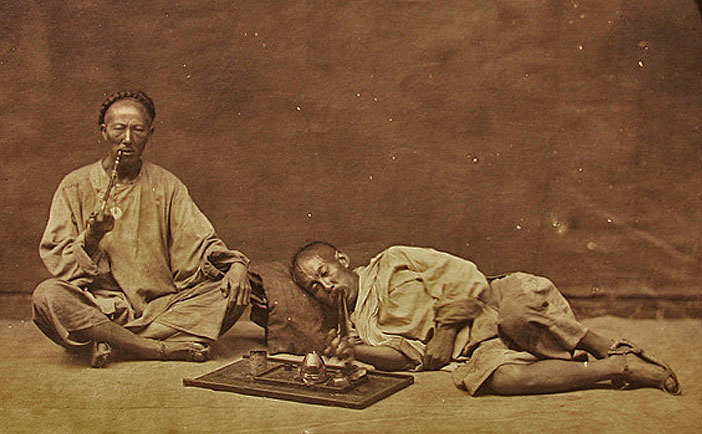 Taiping rebellion
Chinese population skyrocketed 30% in only 60 years

Food production remained stable

Not enough food = poverty, anger, resentment, crime, corruption

People began rebelling against Qing Dynasty (lost the mandate of heaven)
Taiping rebellion
Taiping means “Great Peace”

People wanted to equally distribute China’s resources to be more fair (sound familiar? )

Taiping army reached 1 million, they captured the city of Nanjing and declared it the capital 

Weak leadership resulted in collapse of the Taiping government, 20 million people died
Boxer Rebellion
Chinese were embarrassed by their loss in opium war, the heavy influence of foreigners, their weak government – anti-imperialist

Frustration and embarrassment led to violence

Poor people revolted against imperialists and Chinese Christians (thought they were sell-outs)

Formed a secret society called the Society of Righteous and Harmonious Fists
Boxer rebellion
Nicknamed the “Boxers”

Surrounded foreigners in Beijing, kept city for several months

European powers defeated Boxers

Result: even though they lost, a strong sense of nationalism was established
Exit Ticket
Write a paragraph in which you summarize the cause and effect of one of the following events in China: 

1. Opium War
2. Boxer Rebellion
3. Taiping Rebellion